THỰC HÀNH TIẾNG VIỆT
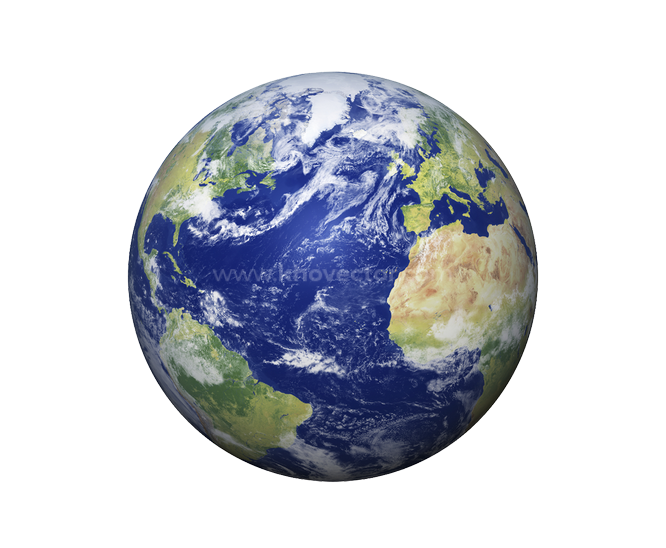 Khởi động
Cho các từ: radio, vô tuyến, ti vi, gia đình, facebook, ma-ket-ting, gia tộc, hải quân, hải đăng, cao tốc
Phiếu học tập số 1
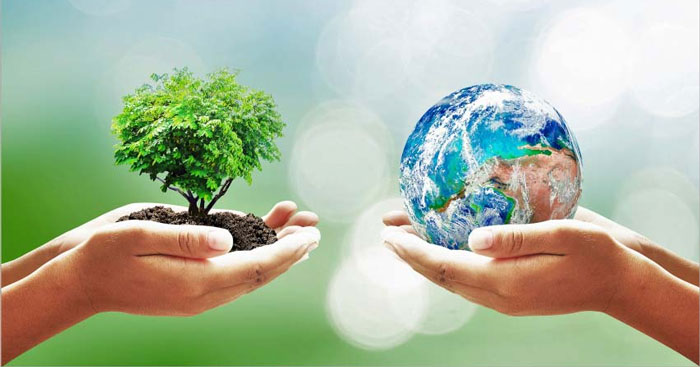 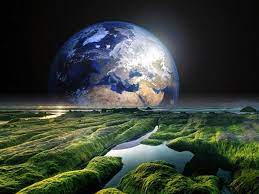 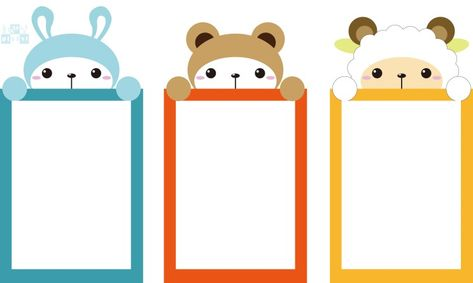 THỰC HÀNH TIẾNG VIỆT
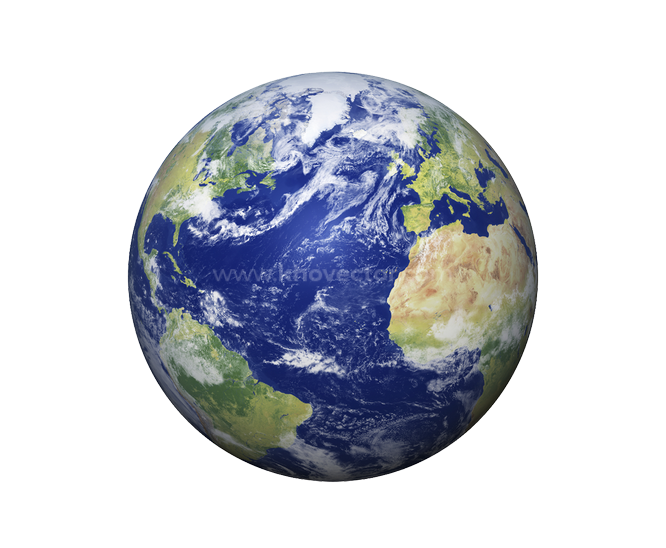 Khởi động
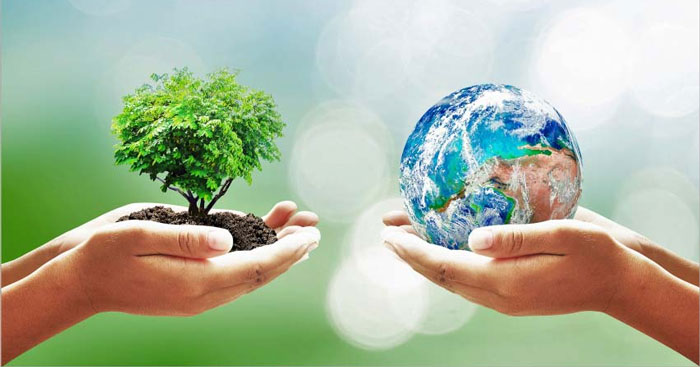 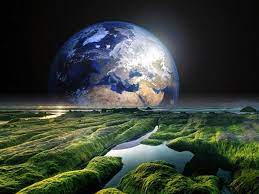 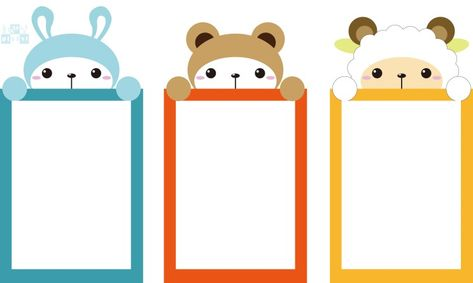 THỰC HÀNH TIẾNG VIỆT
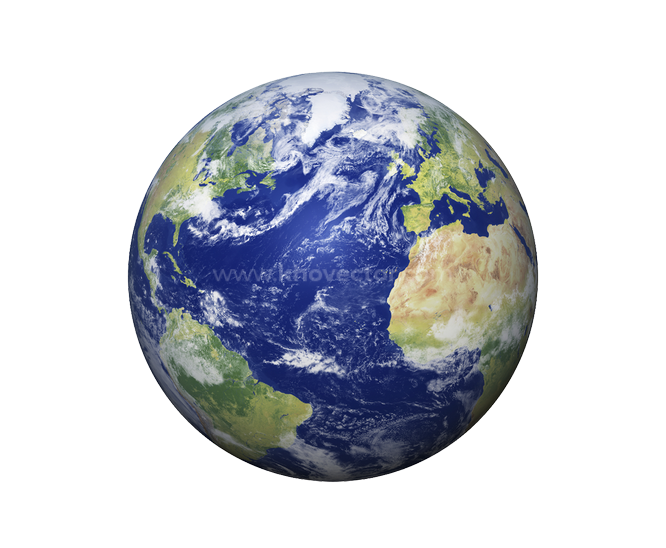 Hình thành kiến thức
I. Lí thuyết
1. Từ mượn .
a. Ví dụ:
tác phẩm
Từ mượn tiếng Hán
văn học
hòa bình
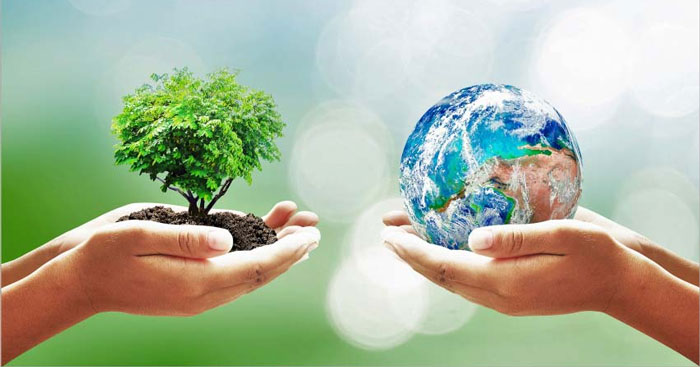 sứ giả
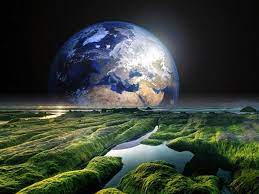 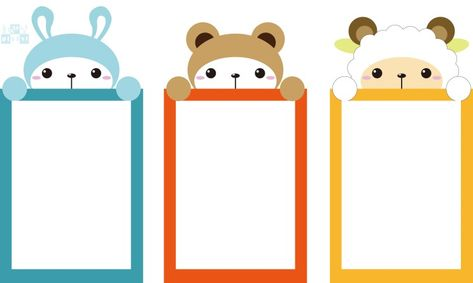 THỰC HÀNH TIẾNG VIỆT
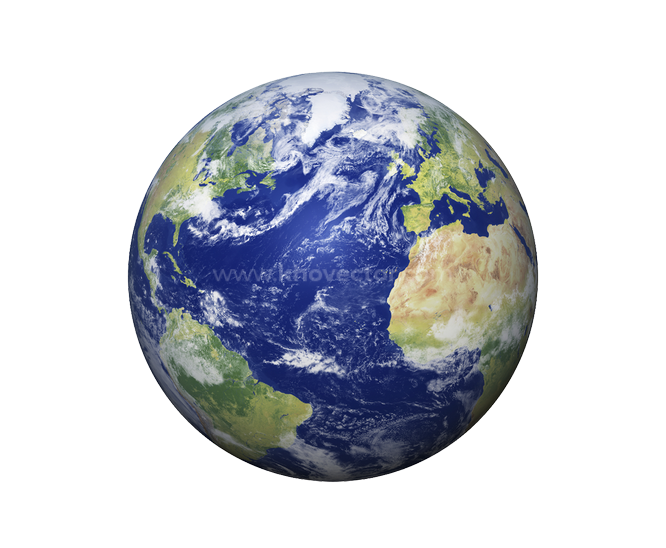 Hình thành kiến thức
I. Lí thuyết
1. Từ mượn .
a. Ví dụ:
nhà) ga
áp phích
xà phòng
Từ mượn tiếng Pháp
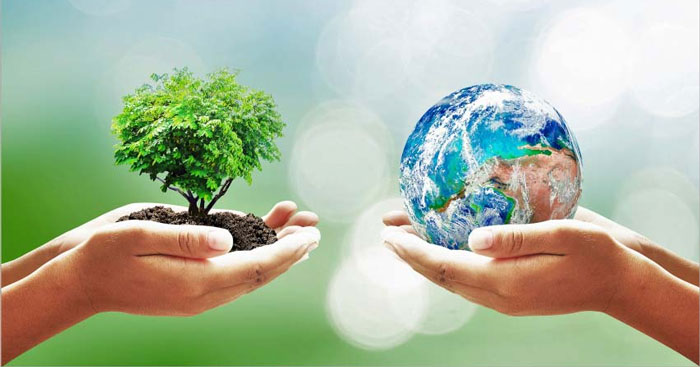 pa nô
mùi soa
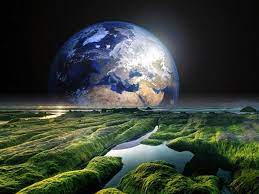 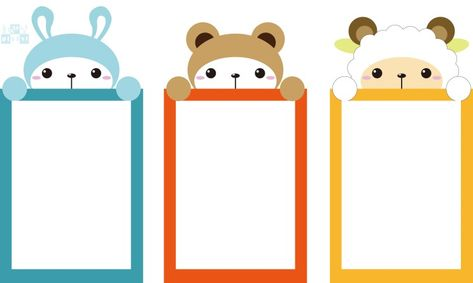 THỰC HÀNH TIẾNG VIỆT
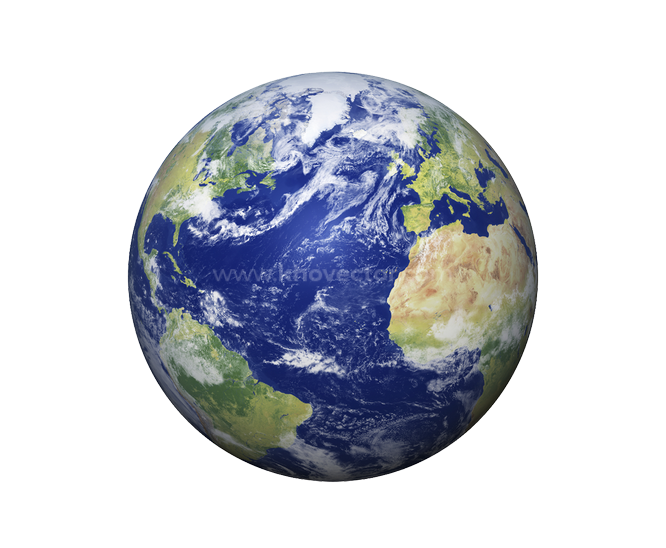 Hình thành kiến thức
I. Lí thuyết
1. Từ mượn .
a. Ví dụ:
Mít tinh
Từ mượn tiếng Anh
Ti vi
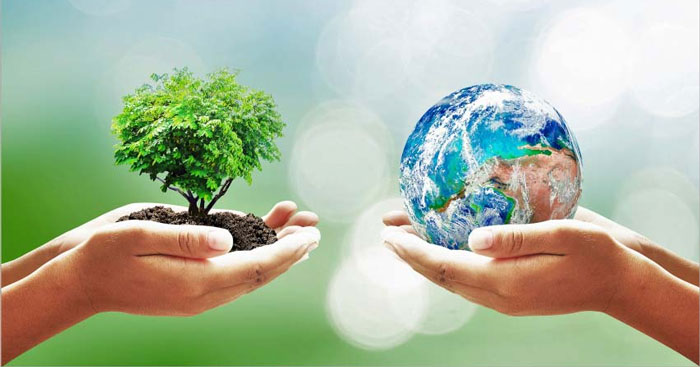 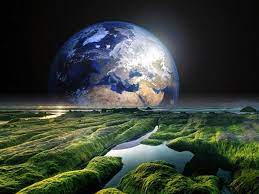 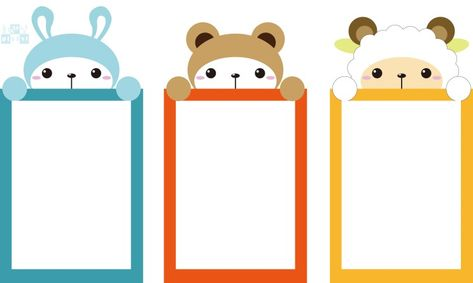 THỰC HÀNH TIẾNG VIỆT
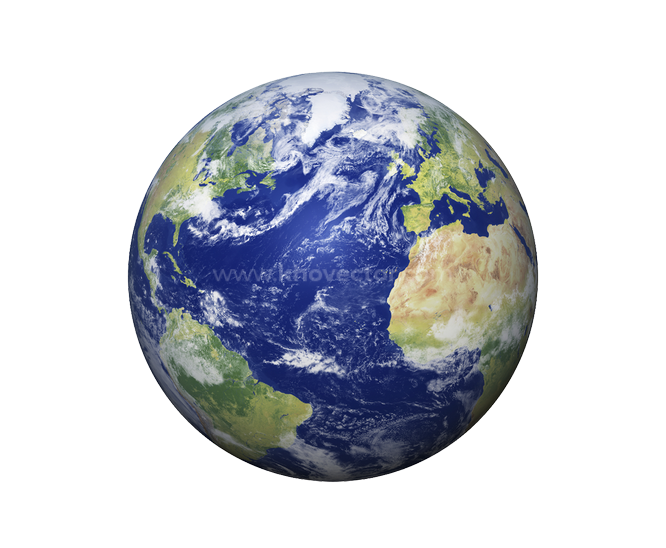 Hình thành kiến thức
1. Từ mượn .
Như bất kì ngôn ngữ nào khác, tiếng Việt  mượn nhiều từ của tiếng nước ngoài để làm giàu cho vốn từ của mình.
Khái niệm
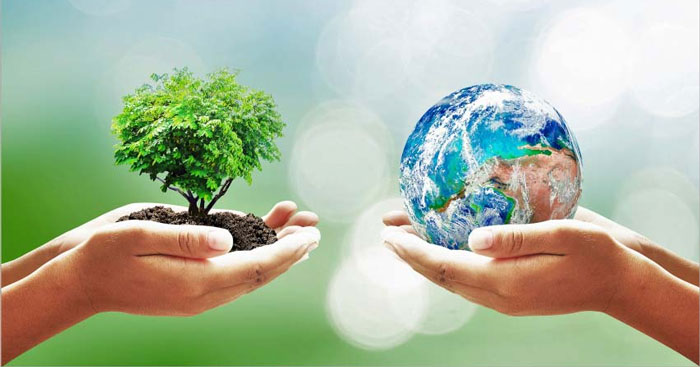 Mượn từ là một cách để phá triển vốn từ.
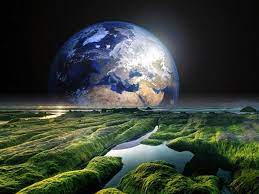 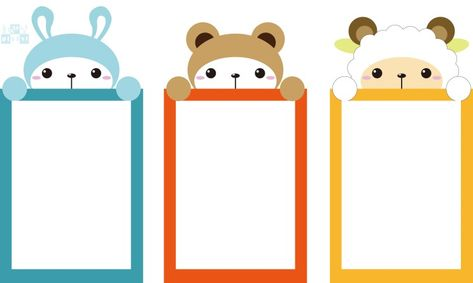 THỰC HÀNH TIẾNG VIỆT
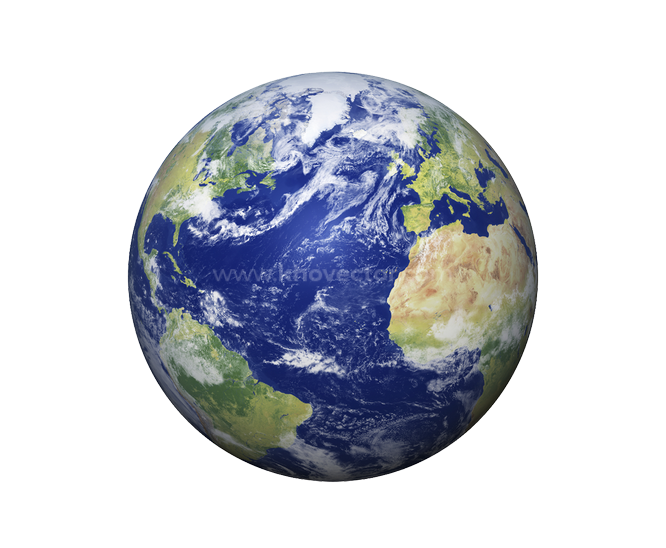 Hình thành kiến thức
2. Từ mượn tiếng Hán
THẢO LUẬN NHÓM BÀN
Từ những yếu tố Hán Việt: hải (biển), thủy (nước), em hãy tạo ra các từ Hán Việt, giải nghĩa từ đó?
PHIẾU HỌC TẬP SỐ 2
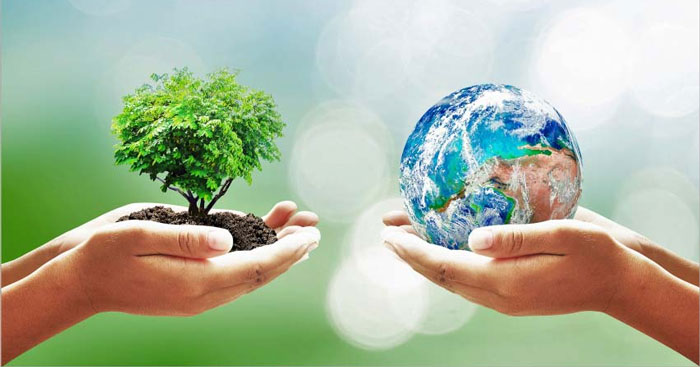 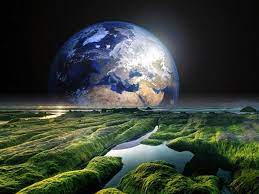 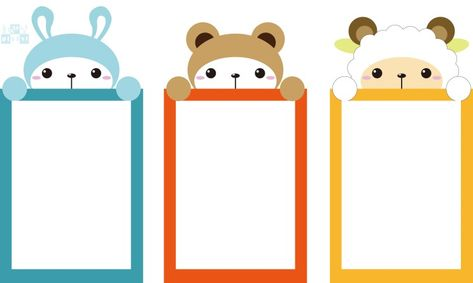 THỰC HÀNH TIẾNG VIỆT
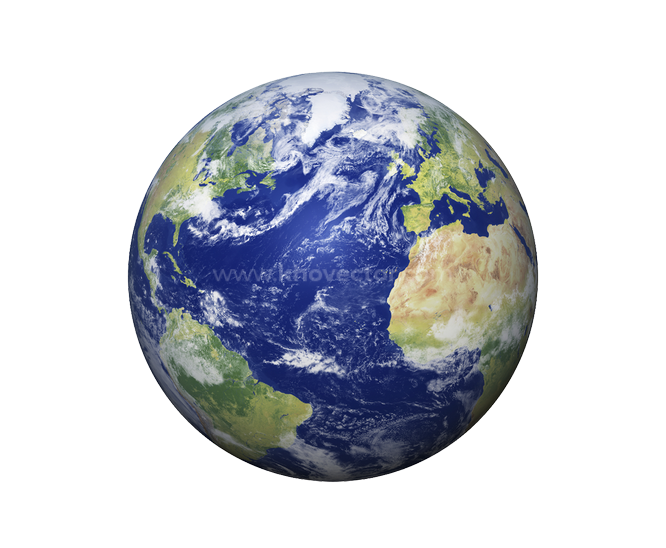 Hình thành kiến thức
2. Từ mượn tiếng Hán
Từ mượn trong tiếng Việt có một bộ phận lớn các từ mượn tiếng Hán gọi là từ Hán Việt.
Ví dụ:
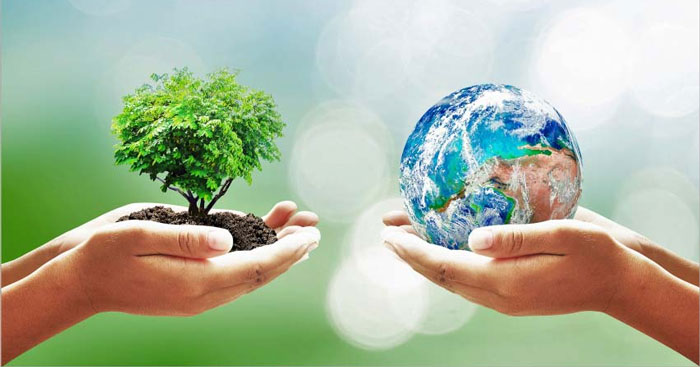 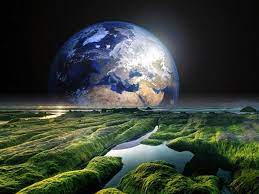 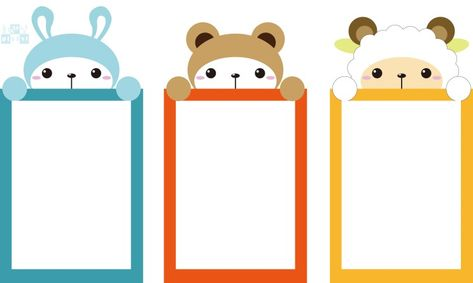 THỰC HÀNH TIẾNG VIỆT
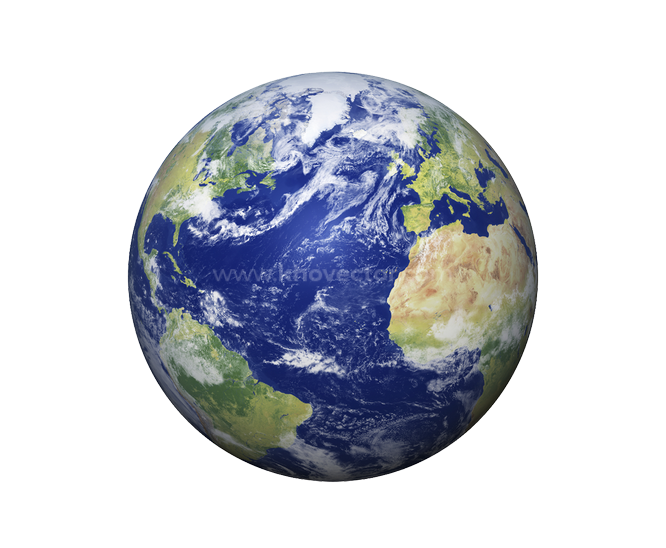 Hình thành kiến thức
II. Thực hành tiếng Việt
Bài tập 1/Tr 86 Đọc đoạn văn trong SHS và thực hiện yêu cầu:
a. Trong đoạn văn trên có nhiều từ là từ mượn, chẳng hạn: kế hoạch, phát triển, công nghiệp, băng, ô-dôn, không khí, ô nhiễm, ... Theo em, từ nào được vay mượn từ tiếng Hán, từ nào được vay mượn từ tiếng Anh? Vì sao em xác định như vậy?
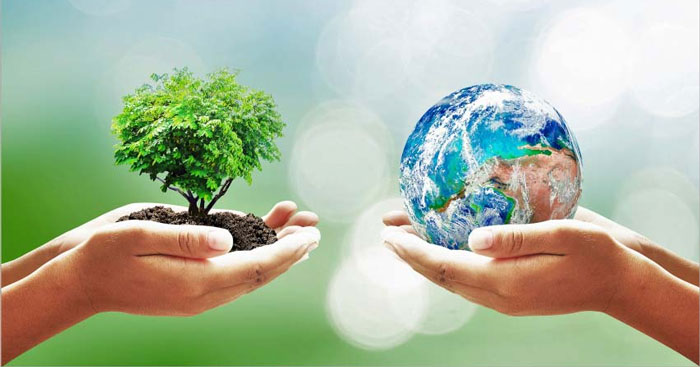 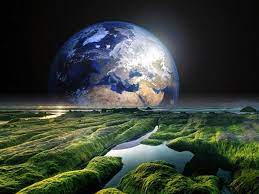 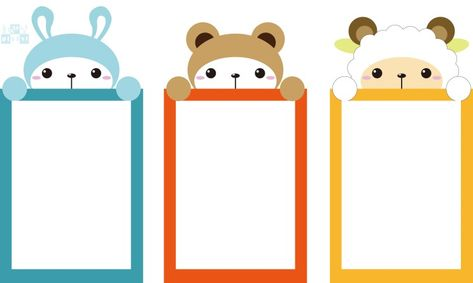 THỰC HÀNH TIẾNG VIỆT
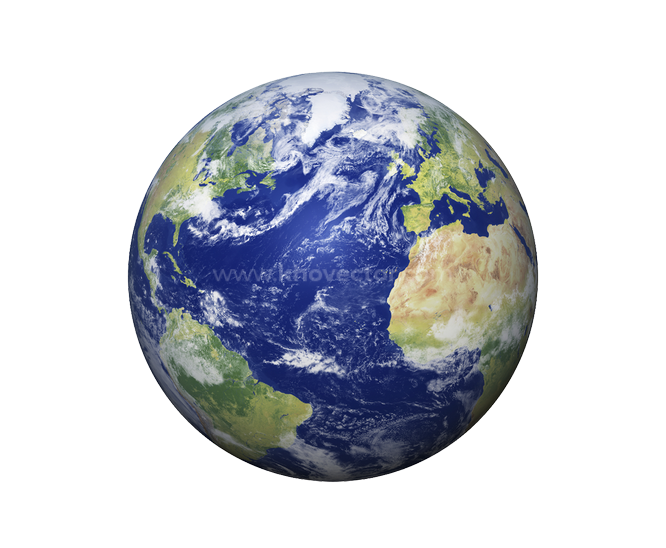 Hình thành kiến thức
II. Thực hành tiếng Việt
Bài tập 1/Tr 86 Đọc đoạn văn trong SHS và thực hiện yêu cầu:
b. Trong các từ mượn như công nghiệp, băng, Ô-dôn, ô nhiễm, từ nào gây cho em cảm giác về từ mượn rõ nhất? Vì sao?
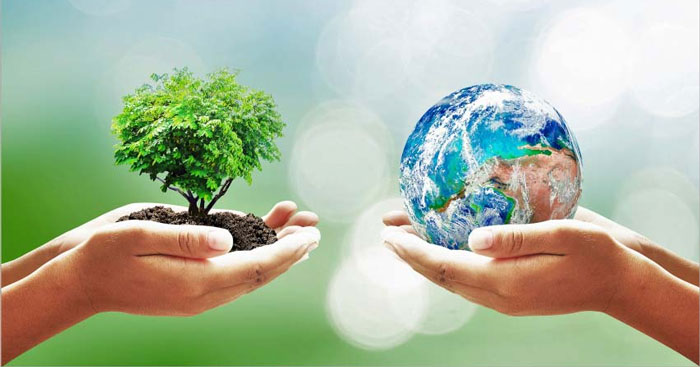 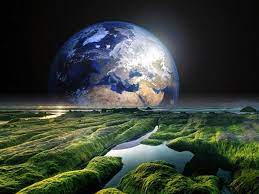 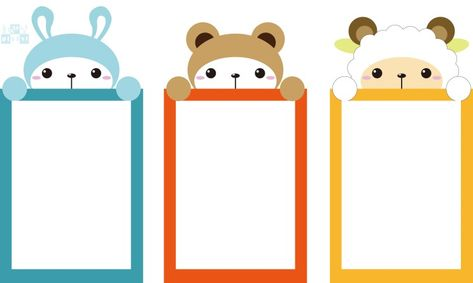 THỰC HÀNH TIẾNG VIỆT
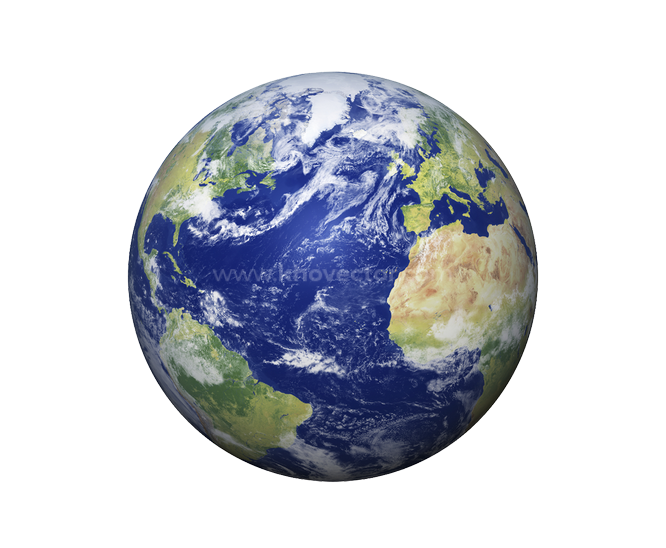 Hình thành kiến thức
II. Thực hành tiếng Việt
1. Bài tập 1/ trang 86
a.
- Các từ vay mượn tiếng Hán: kế hoạch, phát triển, công nghiệp, không khí, ô nhiễm
=> Các từ này có cách đọc và hình thức chính tả giống từ thuần Việt, có tính chất khái quát về nghĩa.
- Các từ vay mượn tiếng Anh: băng, ô-dôn
=> băng là từ mượn đã được Việt hóa hoàn toàn
 ô-dôn là từ có gạch nối giữa các âm tiết gây ấn tượng về từ mượn rõ nhất
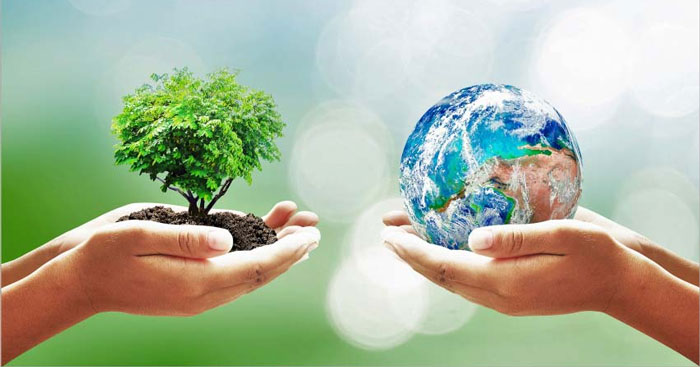 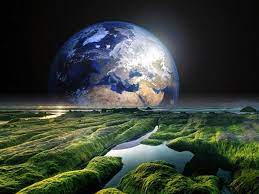 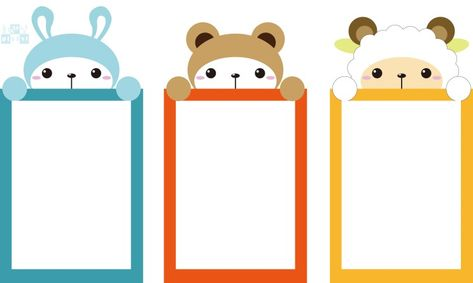 THỰC HÀNH TIẾNG VIỆT
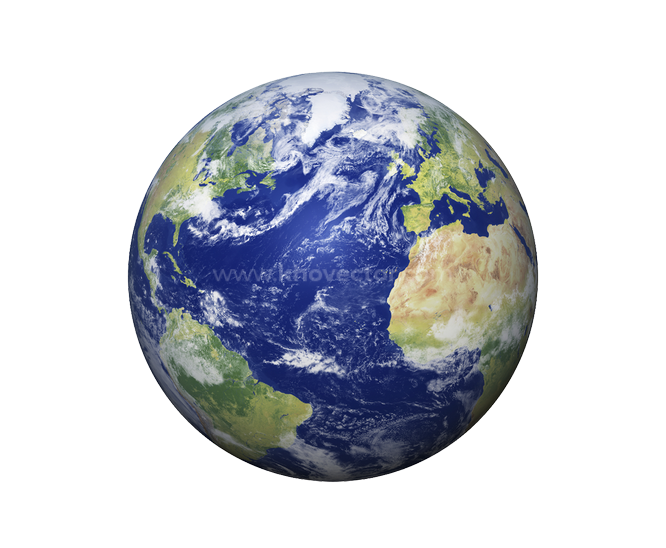 Hình thành kiến thức
II. Thực hành tiếng Việt
1. Bài tập 1/ trang 86
b.
- Từ ô-dôn cho em cảm giác từ mượn rõ nhất.
- Vì từ ngữ này có phần gạch nối rất dễ nhận biết.
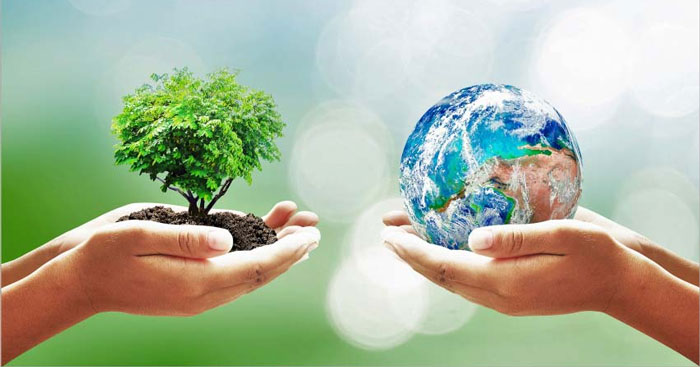 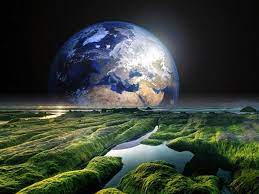 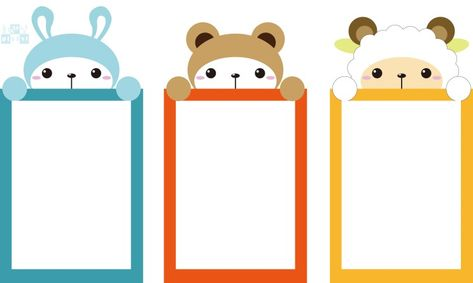 THỰC HÀNH TIẾNG VIỆT
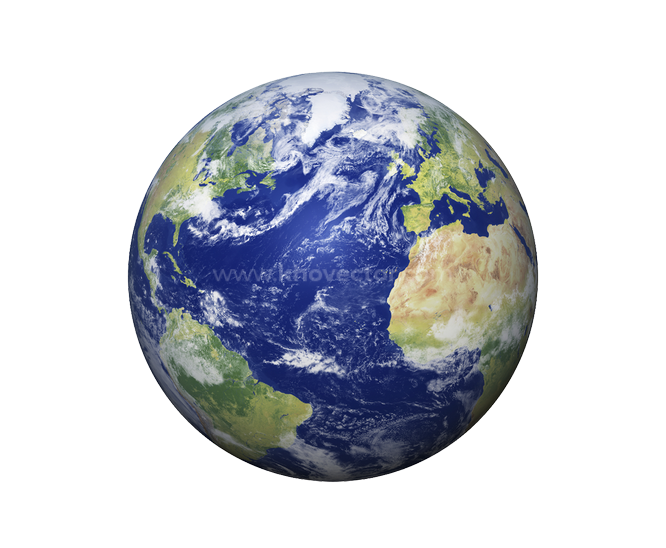 Hình thành kiến thức
1. Bài tập 1/ trang 86
c. Một số từ có yếu tố không:
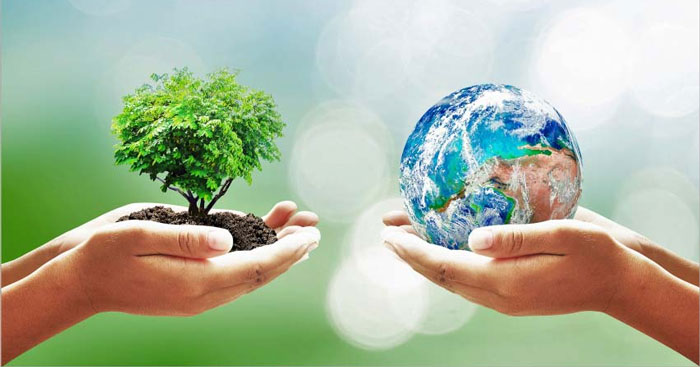 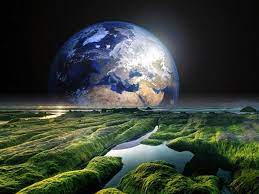 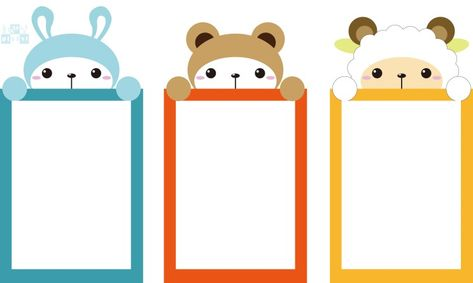 THỰC HÀNH TIẾNG VIỆT
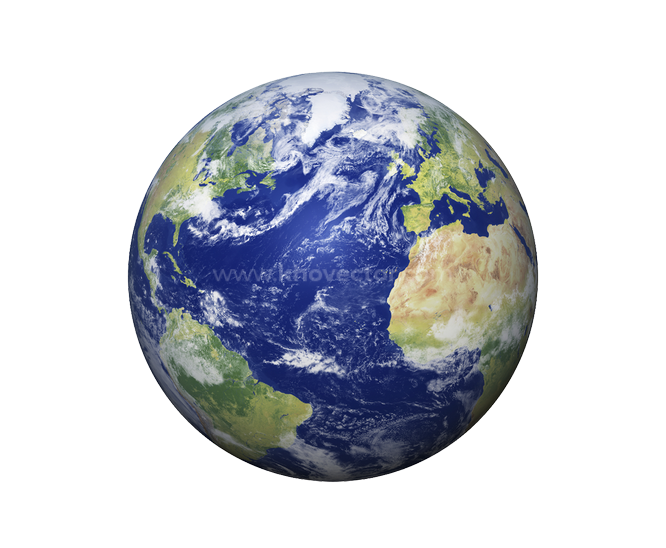 Hình thành kiến thức
1. Bài tập 1.c/ trang 86
TRÒ CHƠI
TIẾP SỨC ĐỒNG ĐỘI
Nhiệm vụ: Các yếu tố như không, nhiễm không chỉ xuất hiện trong không khí, ô nhiễm mà còn được dùng để tạo nên nhiều từ khác mà chúng ta vẫn sử dụng hằng ngày. Hãy kể thêm một số từ có những yếu tố ấy và giải thích ý nghĩa của chúng.
Chia lớp làm 2 đội thi với nhau, mỗi đội xếp 1 hàng, lần lượt cử thành viên đội mình lên bảng và viết ra cách từ, giải nghĩa từ, các thành viên nối tiếp nhau.
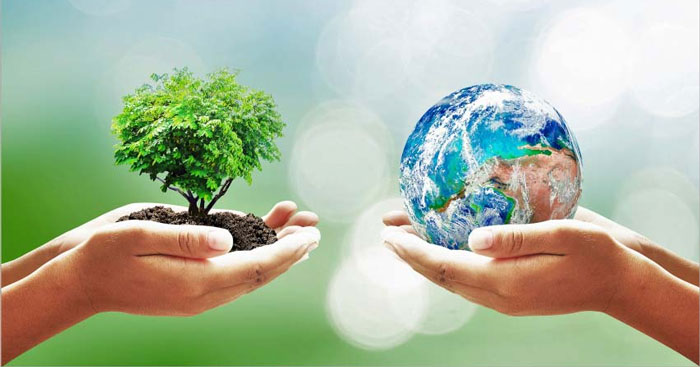 Đội nào nhanh, viết được nhiều từ, giải nghĩa đúng thì ghi 1 điểm. Sau 7 phút. Đội nào ghi nhiều điểm sẽ chiến thắng
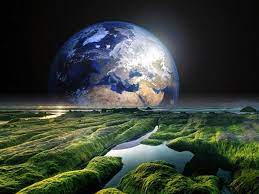 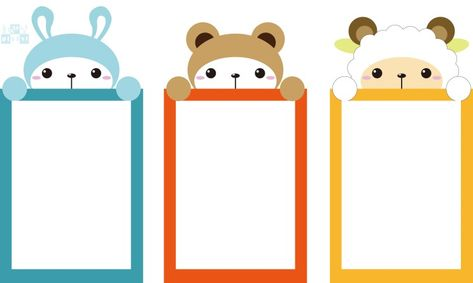 THỰC HÀNH TIẾNG VIỆT
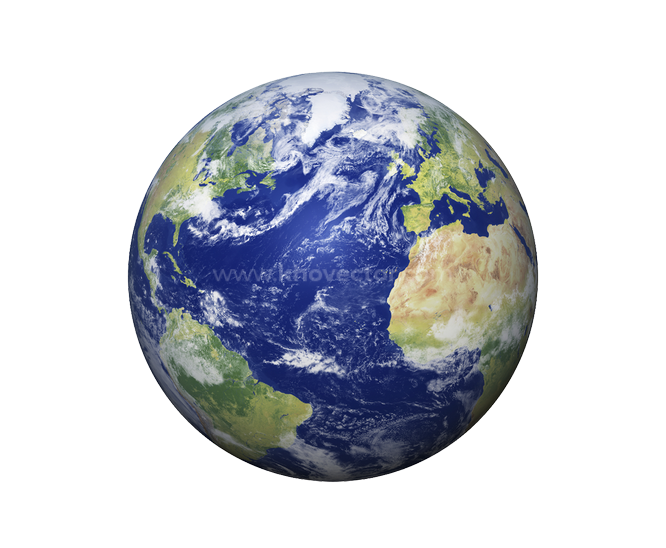 Hình thành kiến thức
1. Bài tập 1/ trang 86
c. Một số từ có yếu tố không:
* Một số từ có yếu tố không, nhiễm:
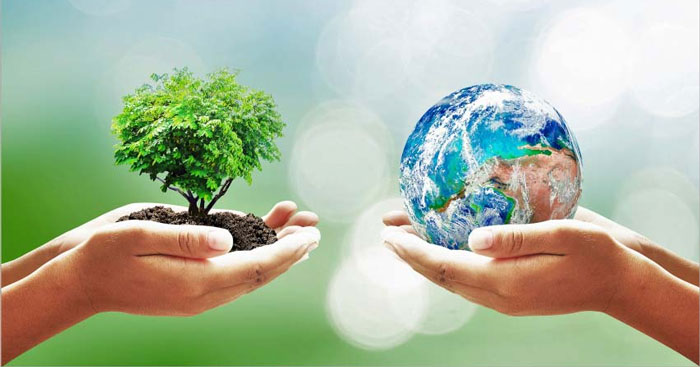 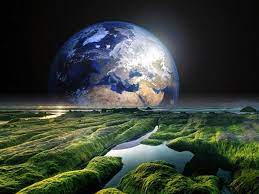 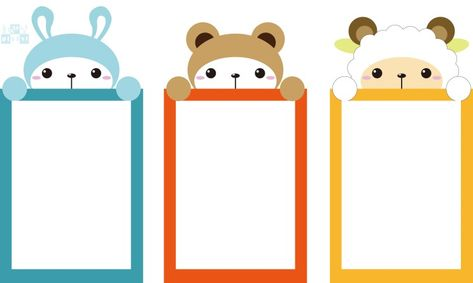 THỰC HÀNH TIẾNG VIỆT
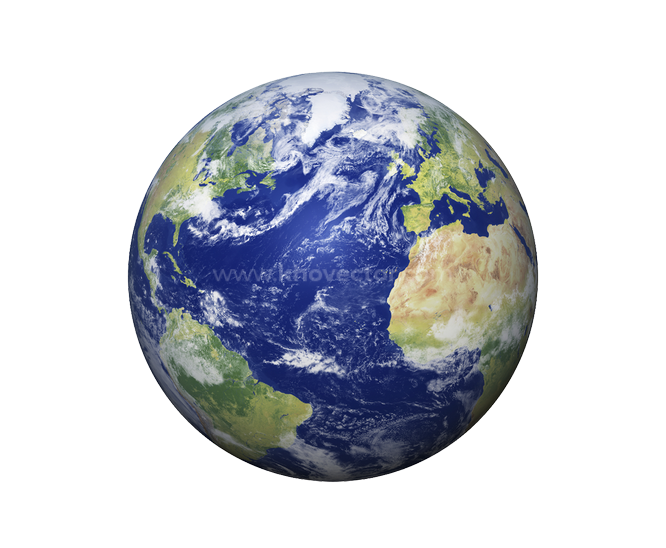 Hình thành kiến thức
2. Bài tập 2/ trang 86
Qua việc thực hiện các yêu cầu trên, em rút ra nhận xét về đặc điểm của vốn từ tiếng Việt: tiếng Việt có vốn từ đa dạng và phong phú. Trong đó có từ mượn và từ thuần Việt. Từ mượn được vay mượn từ nhiều ngôn ngữ khác, vay mượn nhiều của tiếng Hán, tiếng Pháp, tiếng Anh. Chính sự vay mượn ngôn ngữ này, làm giàu thêm vốn từ tiếng Việt.
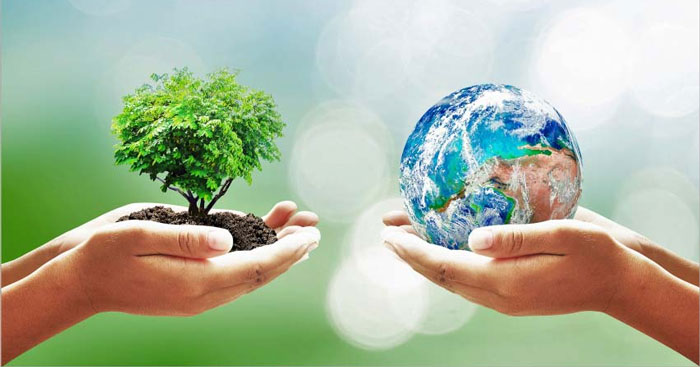 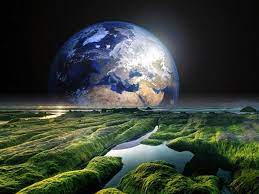 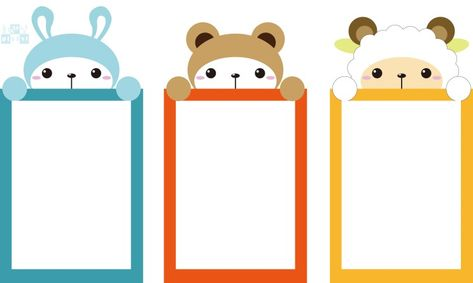 THỰC HÀNH TIẾNG VIỆT
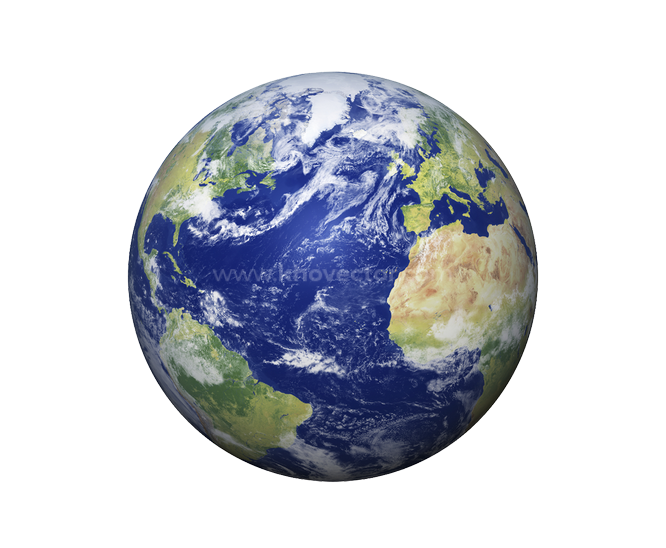 Hình thành kiến thức
Bài tập 3/ trang 86:
Hãy diễn đạt lại câu văn sau đây theo hướng thay thế từ mượn bằng từ quen thuộc hoặc dễ hiểu hơn vốn đã có từ lâu trong vốn từ tiếng Việt:
Các fan cuồng thực sự phấn khích, hân hoan khi thấy idol của mình xuất hiện trên cửa chiếc chuyên cơ vừa đáp xuống phi trường.
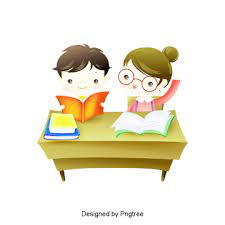 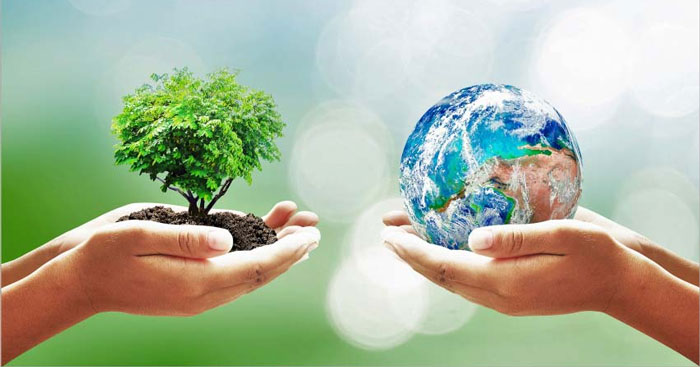 Thảo luận cặp đôi
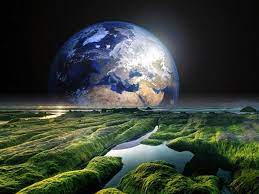 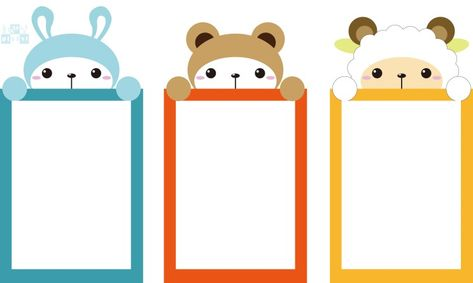 THỰC HÀNH TIẾNG VIỆT
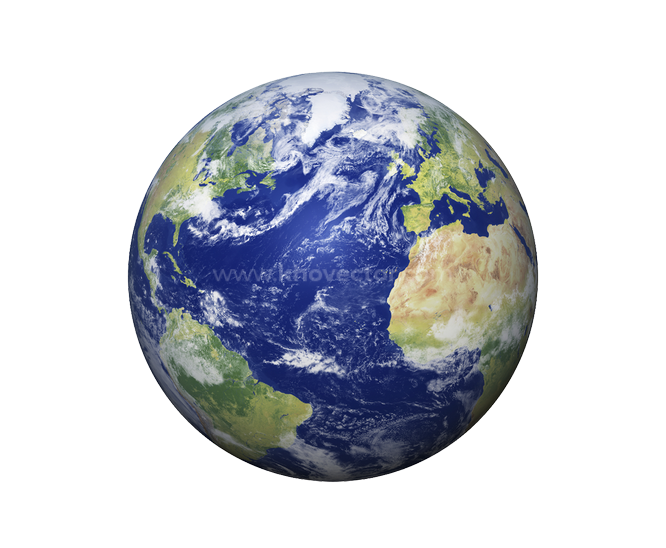 Hình thành kiến thức
Bài tập 3/ trang 86:
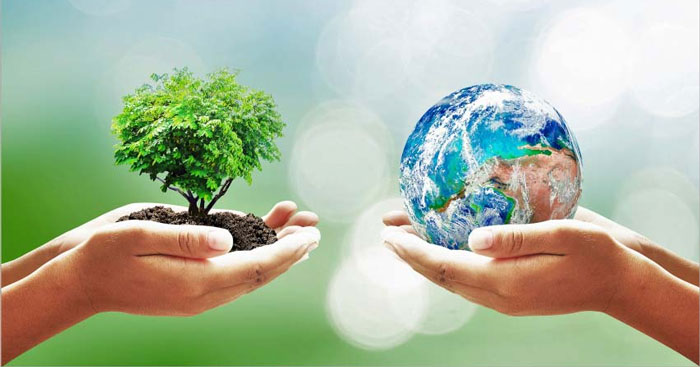 Thay đổi: Những người hâm mộ thực sự phấn khích, hân hoan khi thấy thần tượng của mình xuất hiện trên cửa chiếc máy bay vừa đáp xuống sân bay.
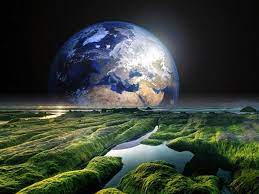 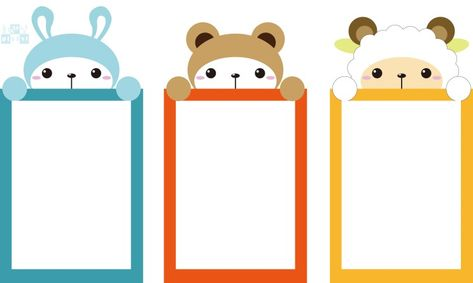